Hello students!
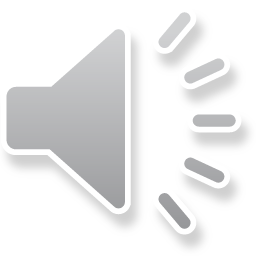 How are you?
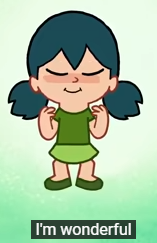 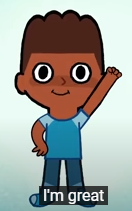 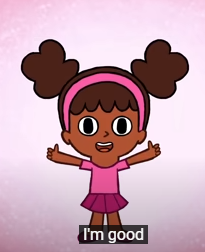 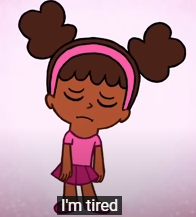 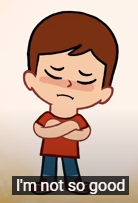 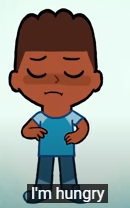 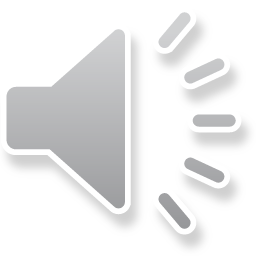 What’s the weather like today?
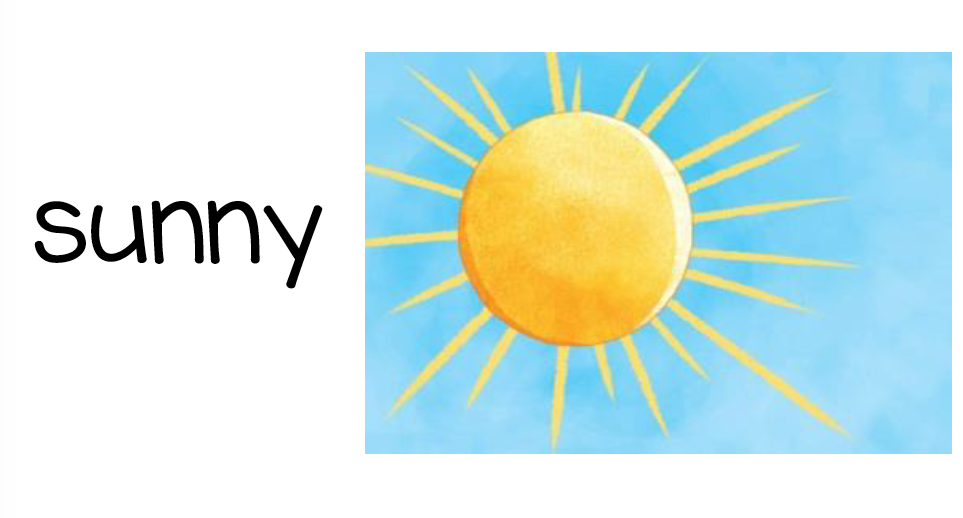 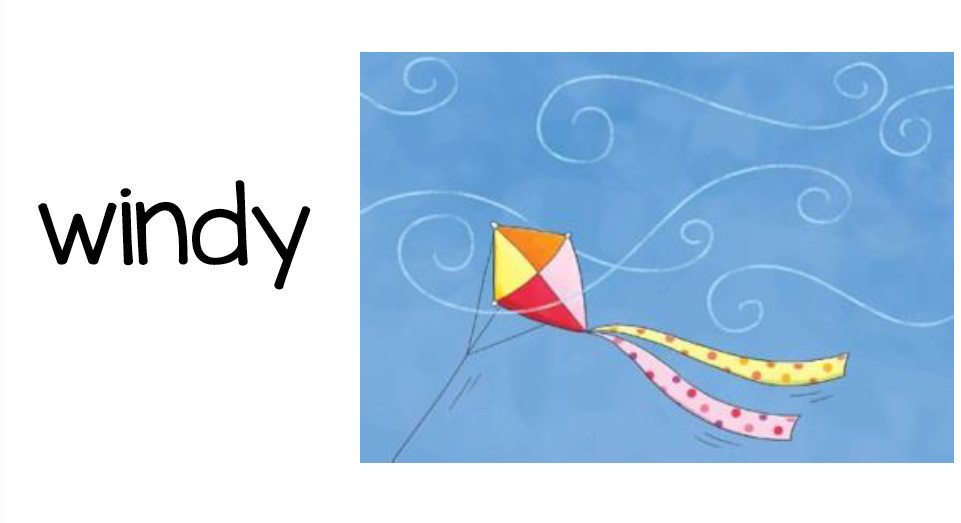 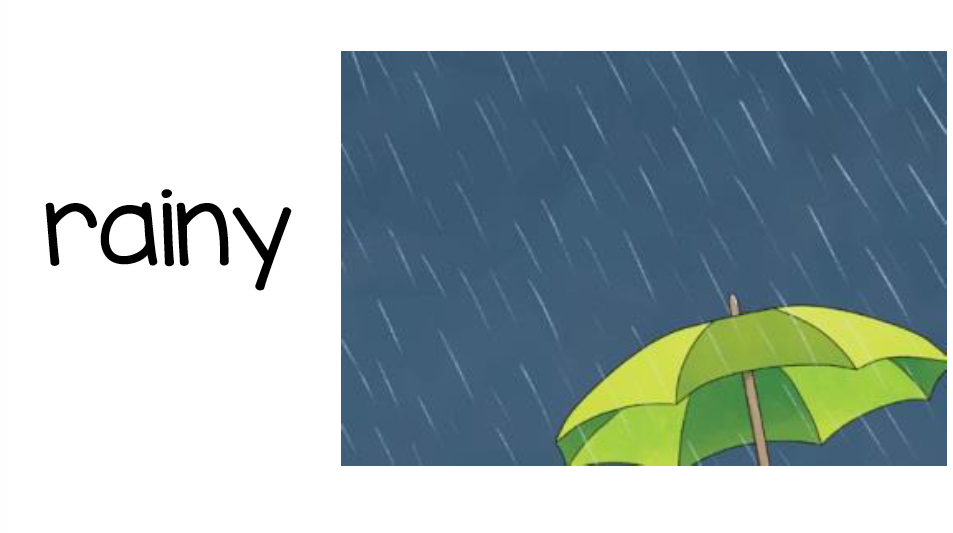 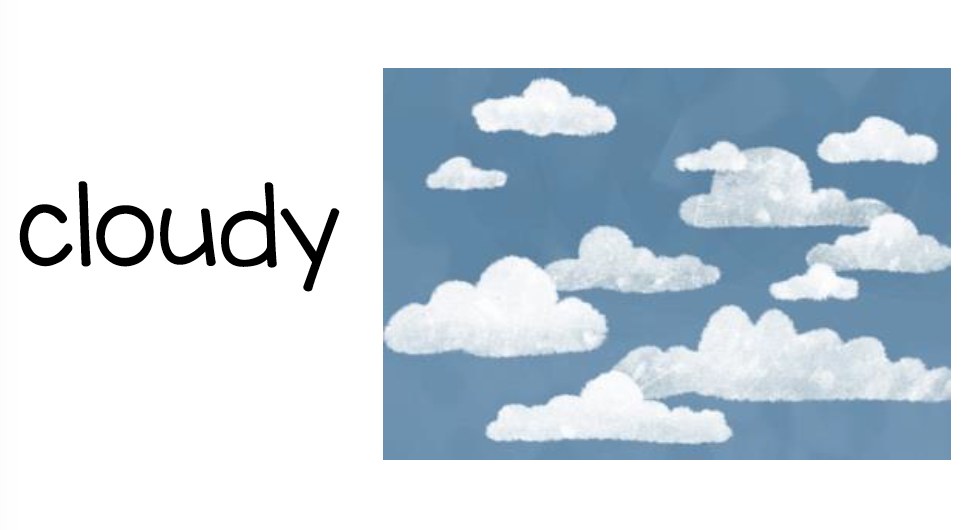 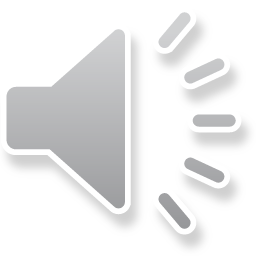 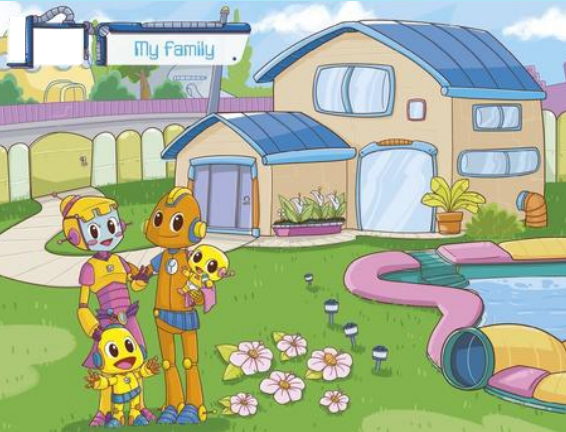 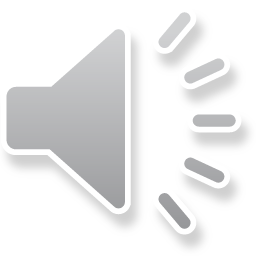 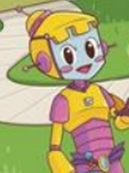 Mommy
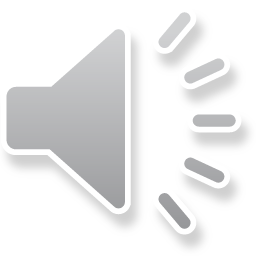 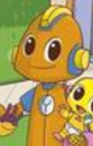 Daddy
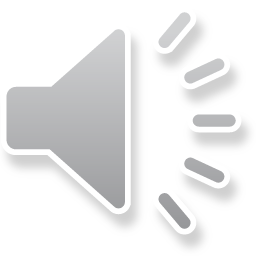 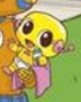 Baby
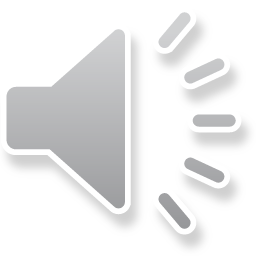 Bedroom
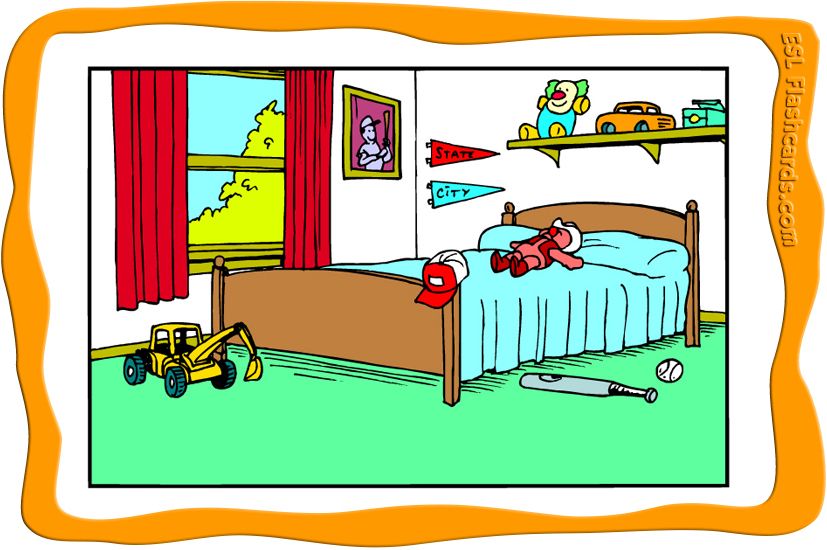 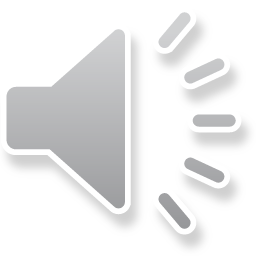 Living room
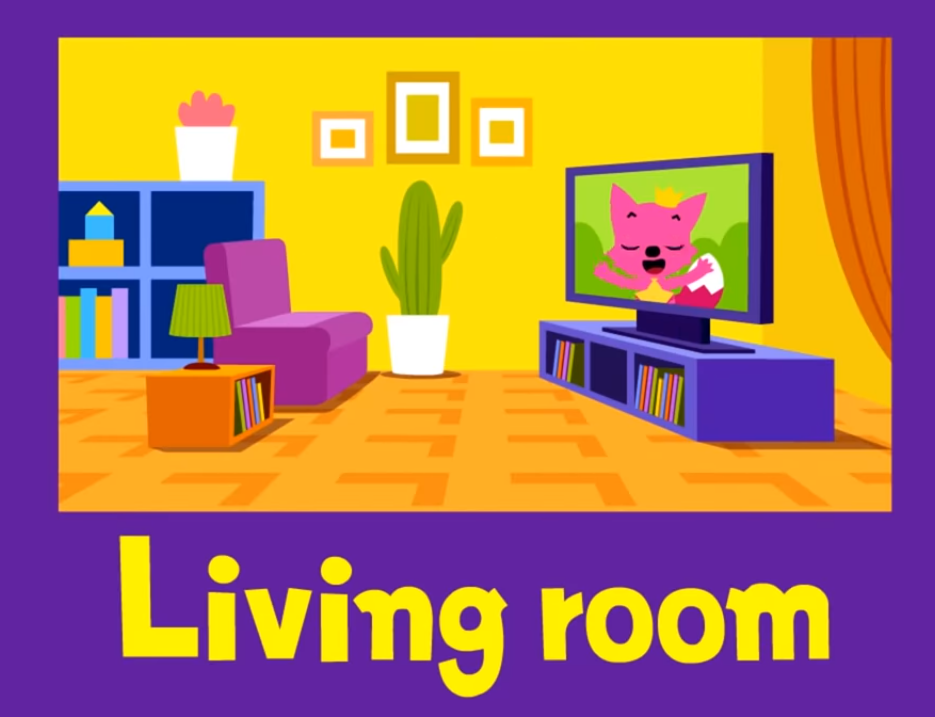 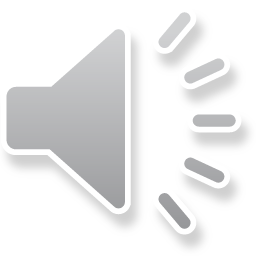 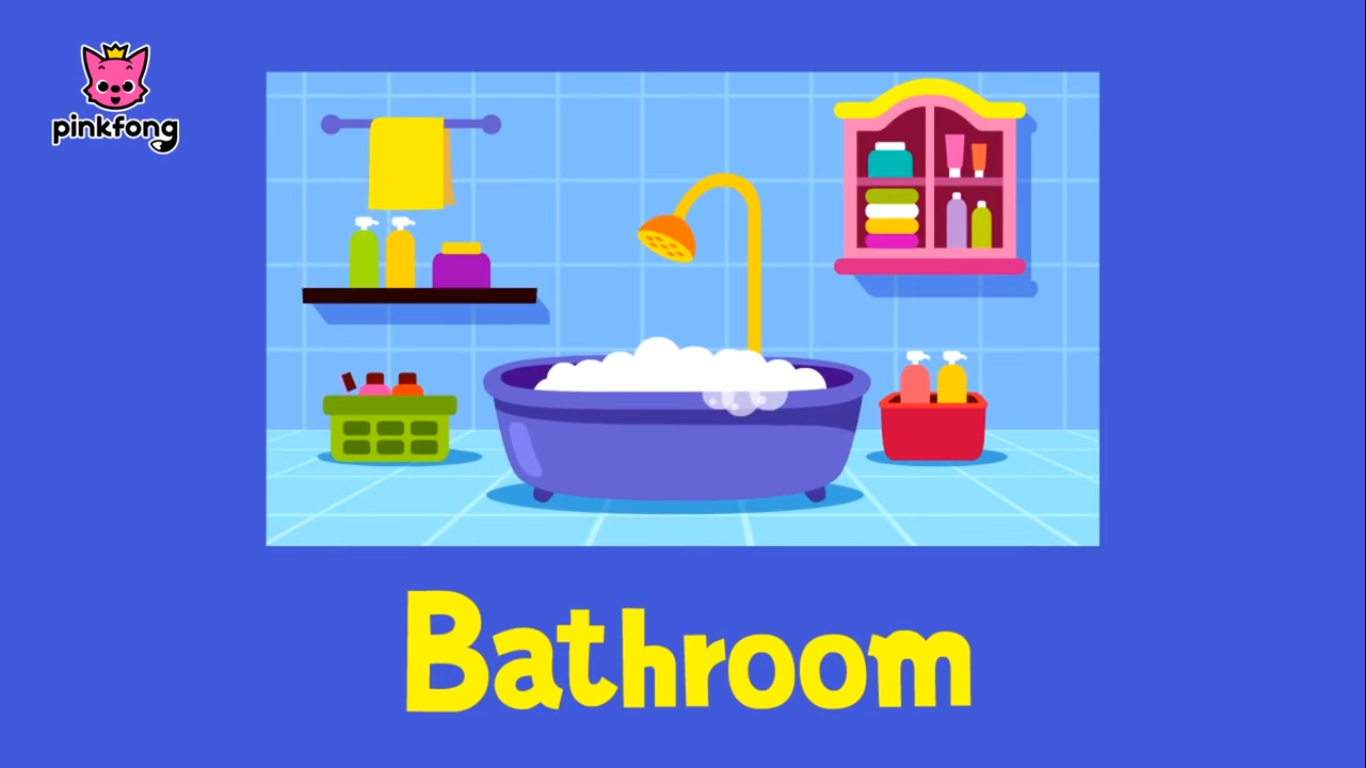 Bathroom
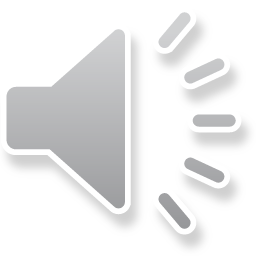 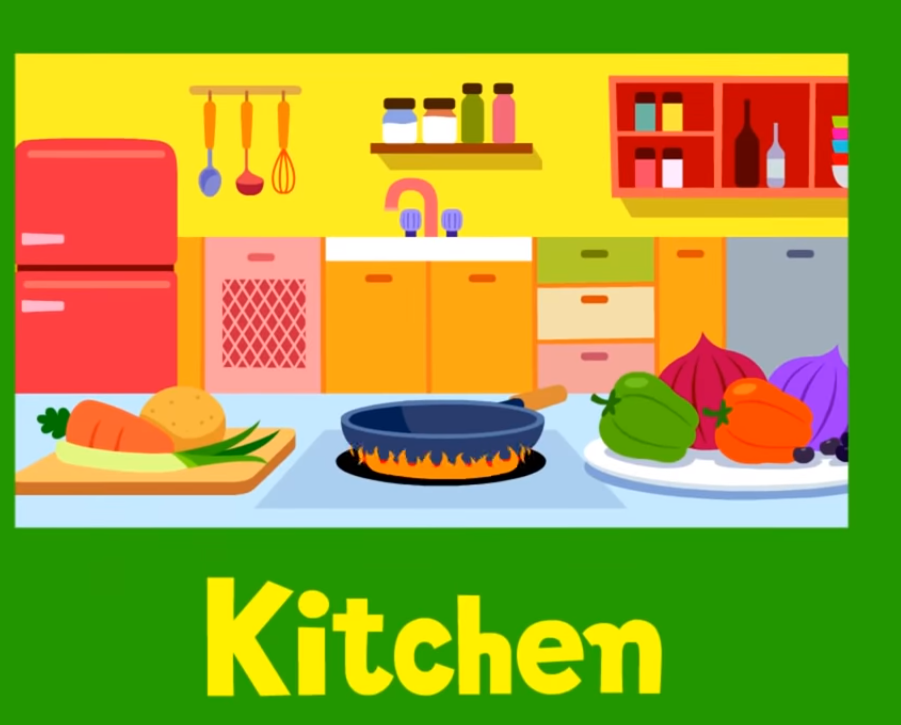 Kitchen
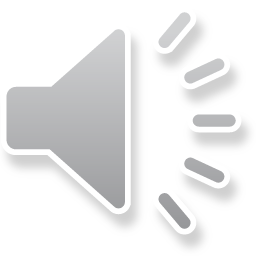 Where is mommy?
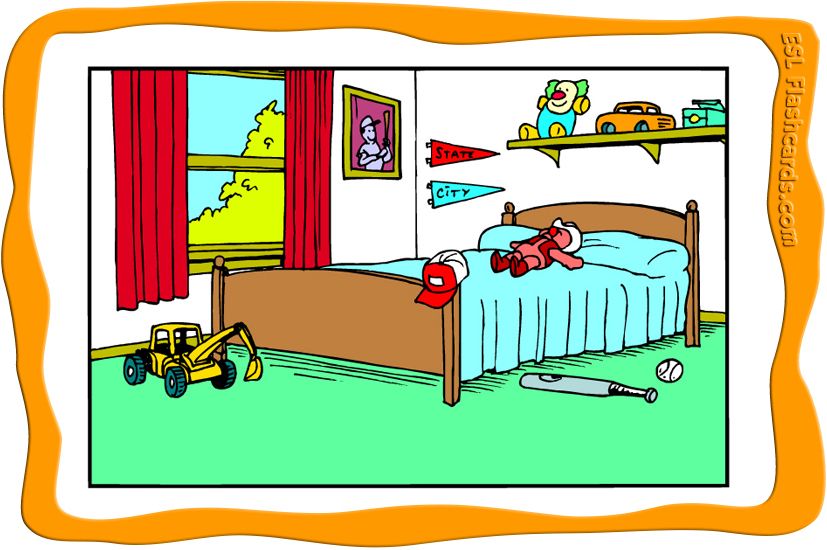 Mommy is in the bedroom!
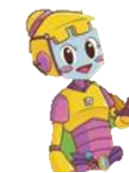 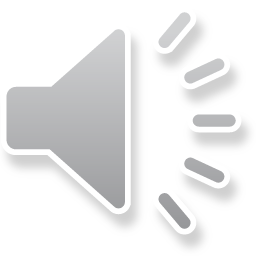 Where is daddy?
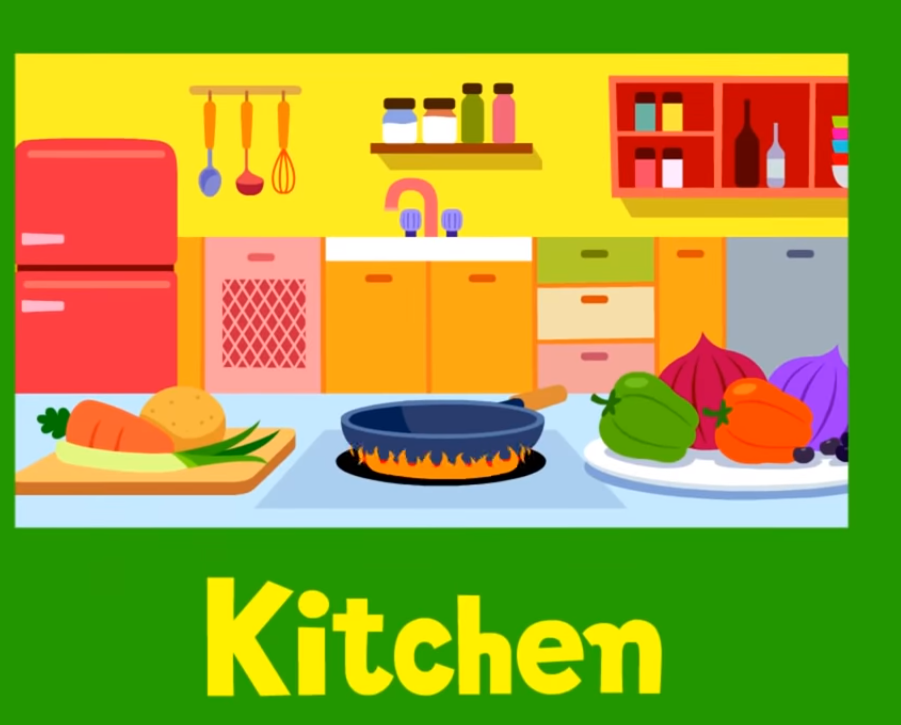 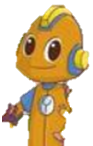 Daddy is in the kitchen!
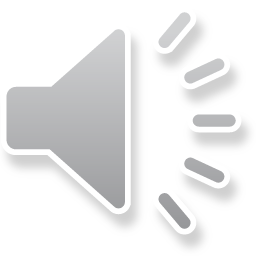 Where is the baby?
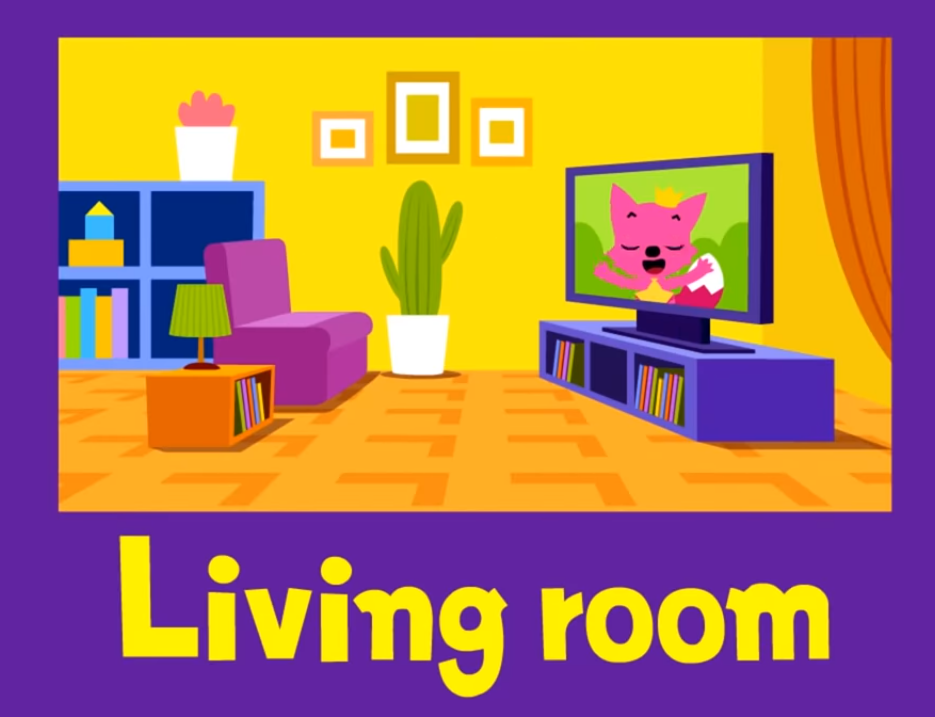 The baby is in the living room!
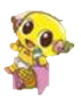 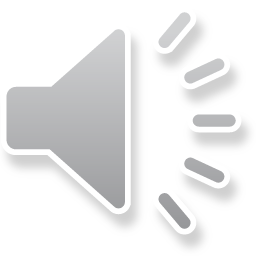 Draw and color your house
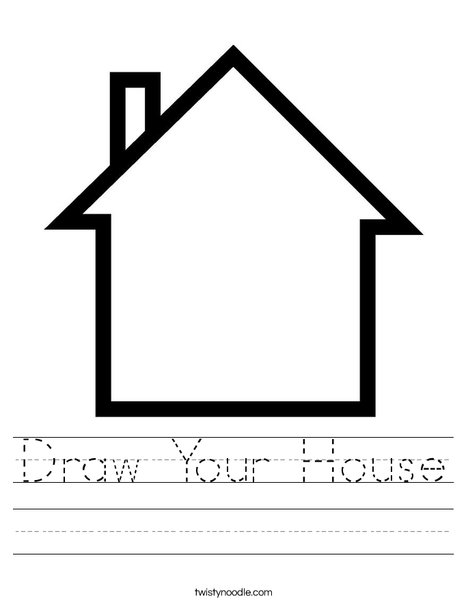 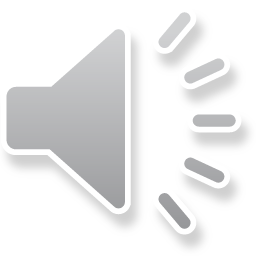 Good Bye!
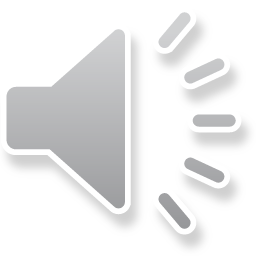